Способности  и  роль
семьи в их  развитии
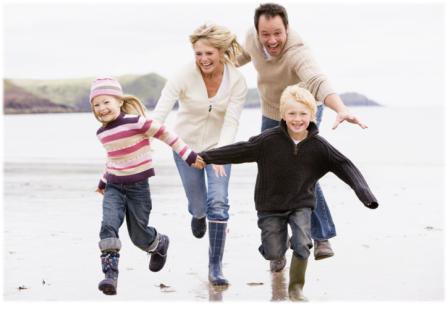 Общее понятие способностей
Способности- это индивидуальные свойства личности, являющиеся субъективными условиями успешного осуществления определённого рода деятельности. Способности не сводятся к имеющимся у индивида знаниям, умениям, навыкам. Они обнаруживаются в быстроте, глубине и прочности овладения способами и приёмами некоторой деятельности.
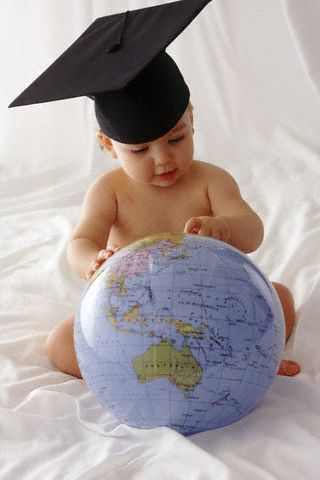 Способности
Общие
Специальные
Выделяют следующие виды способностей: 
*учебные и творческие 
*умственные и специальные 
*математические 
*конструктивно-технические 
*музыкальные 
*литературные 
*художественно- изобразительные
*физические
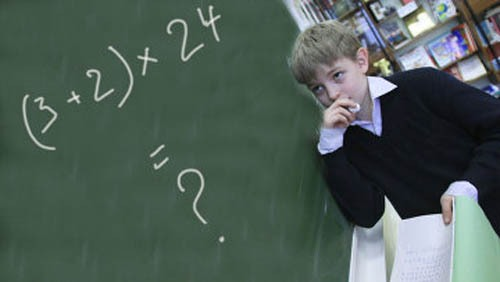 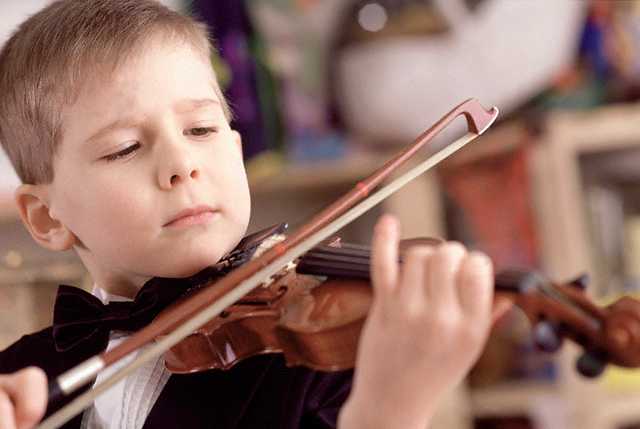 Динамика и трансформация способностей
5. Профессиональные
4. Групповые
3. Специальные
2. Общие
1. Задатки
Стадии развития способностей
Задатки
Способности
Одарённость
Талант
Гениальность
Долг родителей

	создать в каждой семье условия для всестороннего развития способностей. Владения умениями и навыками будет благотворно влиять на дальнейшее развитие способностей вашего сына, дочери; отсутствие же их делает способности бескрылыми, лишает ребёнка средств для реализации своего замысла.
Развитие способностей – процесс очень сложный, имеет свои особенности, связан с развитием интересов ребёнка, самооценкой его успехов и зависит от многих социальных условий. К ним следует отнести особенности воспитания, особенности системы образования.
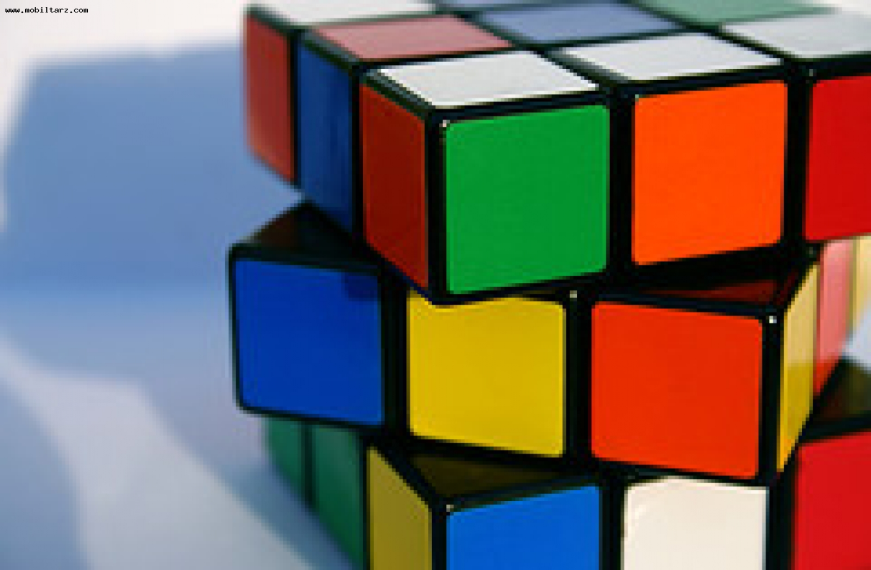